LMST
The Lyallpur Medical Services Trust
www.lmst.org.pk
LMST
Introduction
Trust is a free hospital working with a motive to provide free medical and surgical facilities to the deserving patients
 Established in 2007 by Dr. Sultan Akbar Qureshi.
 Registered with charity commision UK in 2010 Reg. No. 1135183
 Registered in 2013 with government Of Punjab Reg. No. RJSC/FSD/1278
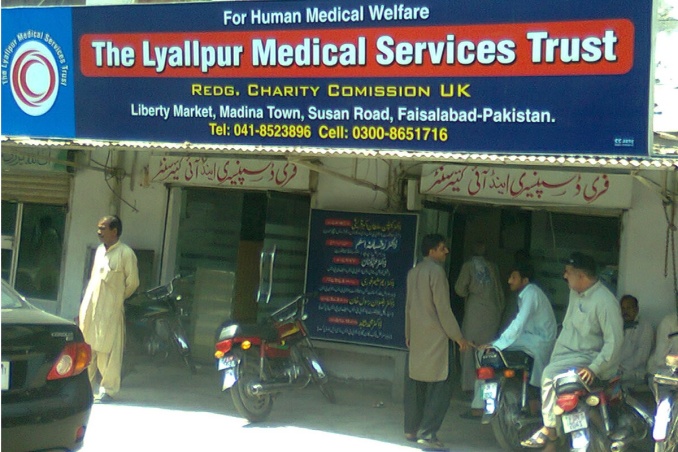 LMST
Achievements
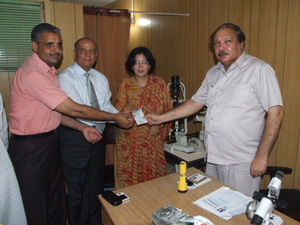 Started off in 2007 at a 400 Sq feet rented property with facility of Eye and Gynae OPD and minor Surgery.
Now in 2018 rented area is increased 30 times due to increased no of patients
ENT and General Surgery OPD and surgical Facility is Added.
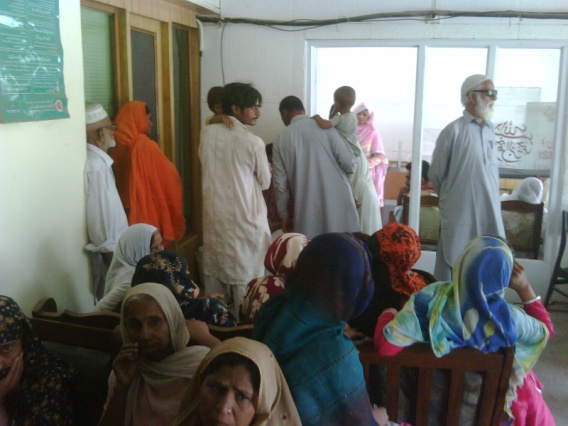 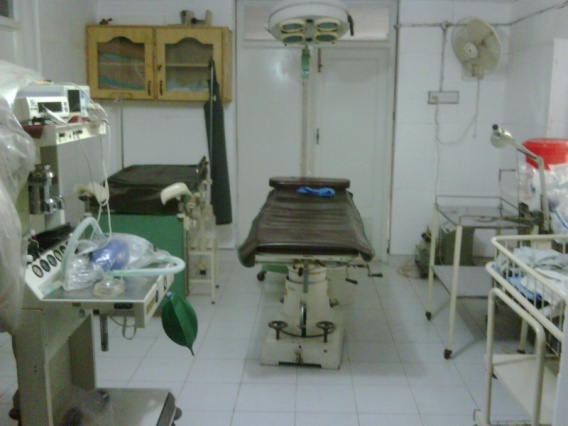 LMST
Achievements
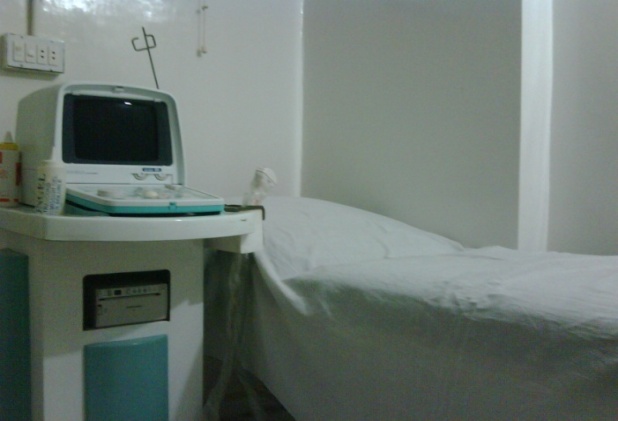 Consultant Gynecologist with Ultrasound and well equipped Labor Room and Operation theater for all types of gynecological surgeries.
Chest and Derma (Skin) Consultation on weekly basis
 Medical Officer from 8 am to 8 pm
Free Medicine for all patients
Free Medical Tests for deserving patients.
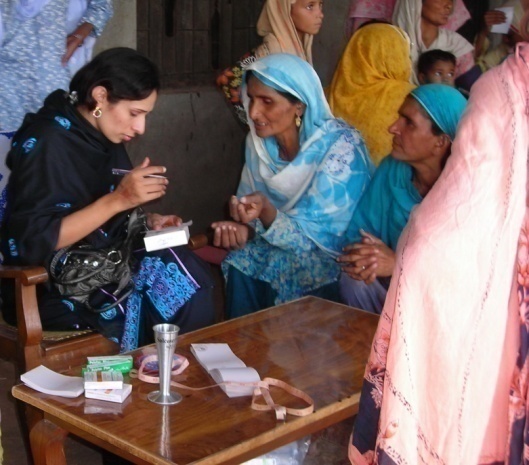 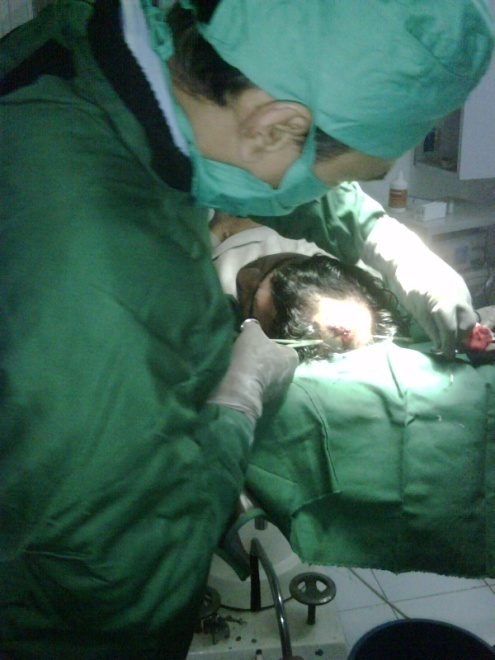 LMST
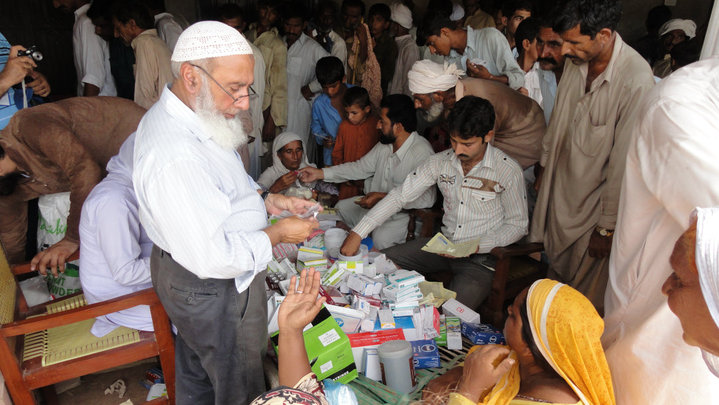 Achievements
Flood Relief Camp with Doctors, Free Medicine and Food was arranged.
Free Typhoid and paratyphoid vaccination in summer holidays for school children.
Financial Assistance cheque to “Tuam” to provide free food to poor people.
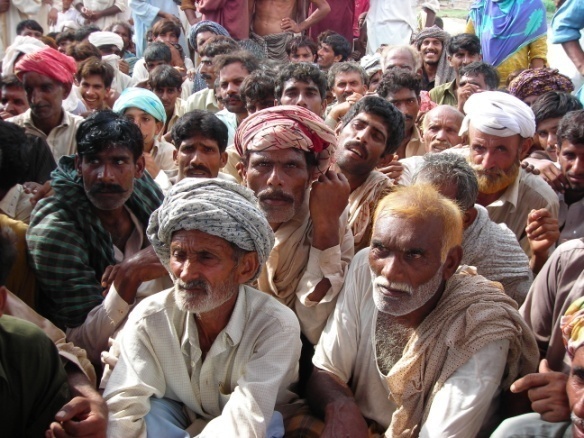 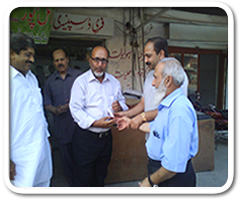 LMST
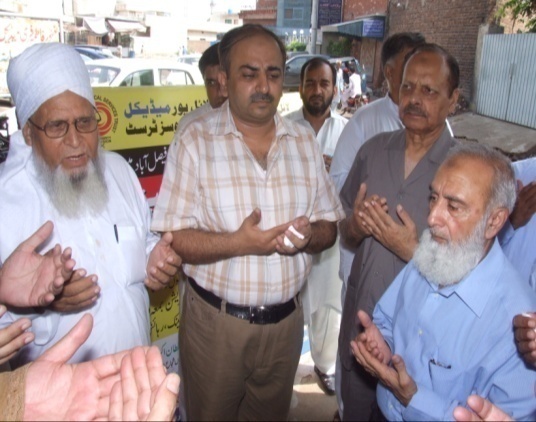 Achievements
With the help and donation of our trustees and donors 
The trust now own medical instruments worth Rs. 11 million
Annually Organize a free eye camp for one month since 2010 with free surgery, implant and post operative medicines.
Now a renowned eye hospital of the city.
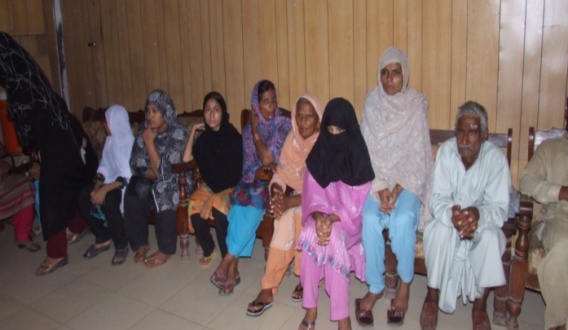 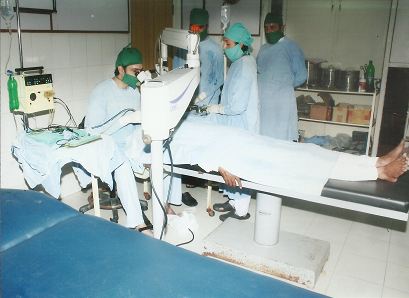 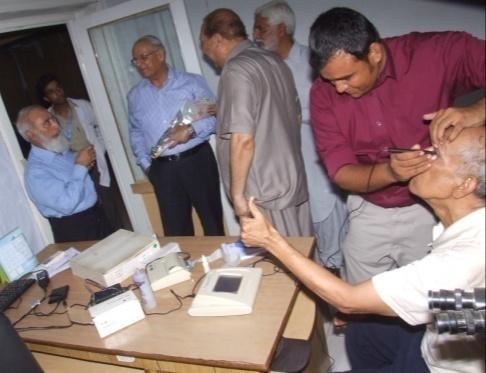 LMST
No of free consultations per year
LMST
No. of Free Surgeries Per Year
LMST
BUDGET
LMST
Panel Of  Trustees
Panel Of Consultants
LMST
Join us in eradicating preventable blindness from pakistan
LMST
Causes of Preventable Blindness
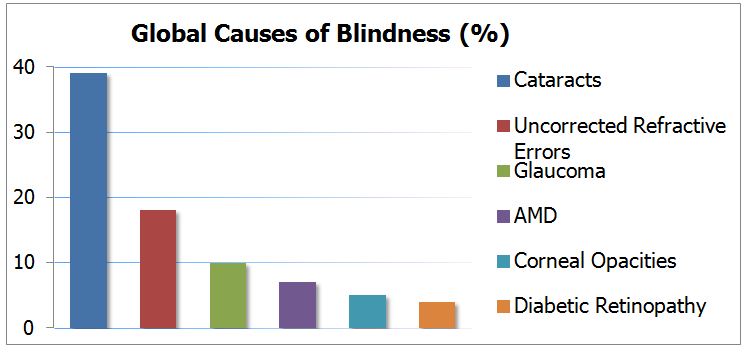 LMST
Contribution of LMST in preventing blindness
Perform at more than 1000 cataract (pahco) surgeries per year free of cost
Provide free medicines for treatment of other causes of blindness such as glaucoma, Trachoma etc. 
Provide free spectacles to needy patients.
LMST
Causes of Preventable Blindness
Blindness due to cataract is decreasing because treatment is cheap and easily available at least in the cities as is available at LMST.
Blindness due to Diabetes and Corneal Opacities is increasing day by day because
Very few trained doctors
Humnan Corneas not Available
Equipment for treatment is very expensive
Treatment cost is very high
LMST
Where LMST is lacking
No treatment facilities for diabetic patients which is a need of time.
Trained doctors are available but equipment is expensive and human corneas are not available.
LMST
Target Population
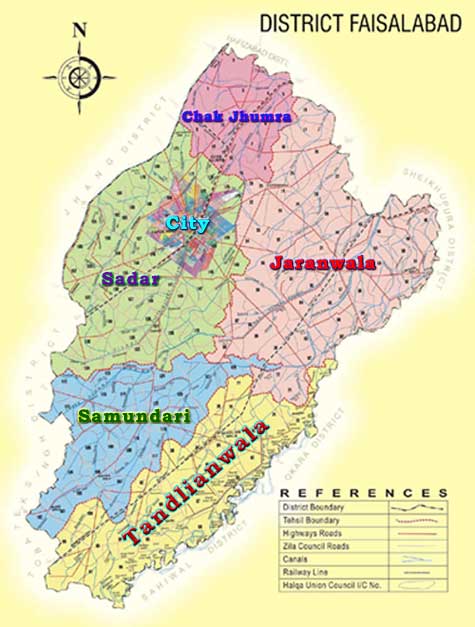 3rd Largest City
Over 7 million Population
Only 2 complete eye hospitals
LMST
Why Treatment of diabetes induced blindness is important
Population involved is relatively of younger age group. 
Those who are earning members of their families if go blind their dependents will also suffer.
If treated early a good vision can be preserved.
If left untreated all patients will eventually go blind.
LMST
Why Treatment of Corneal Opacity is Important
Blindness due to corneal opacity can be easily treated by Corneal transplant.
Young people who are blind just because of corneal opacity if treated can become useful members of society.
LMST
What we need to prevent blindness form diabetes
Fundus camera (FFA) and OCT machine costing PKR 8 million
Argon LASER costing PKR 4 million
Land and building for the Trust as we fail to maintain sterile environment of a hospital in this rented property which is not in a good shape.
LMST
LMST
What we need to prevent blindness from corneal Opacities
Digital Slit Lamp costing PKR one million
Pachymeter for corneal thickness costing PKR 5 lac
B Scan costing one million.
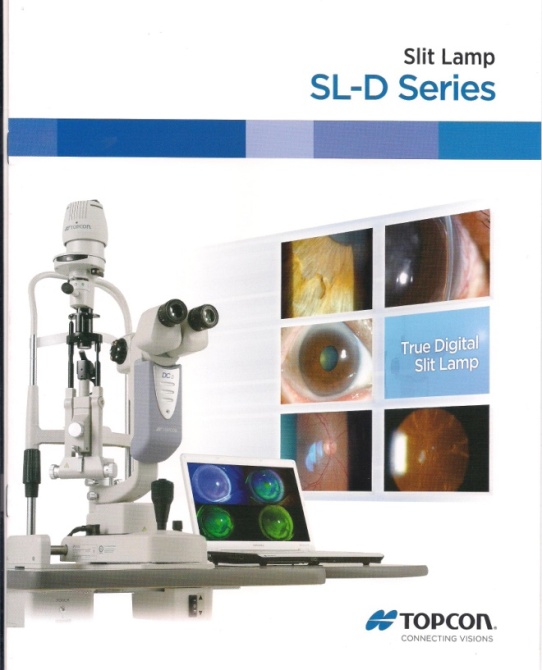 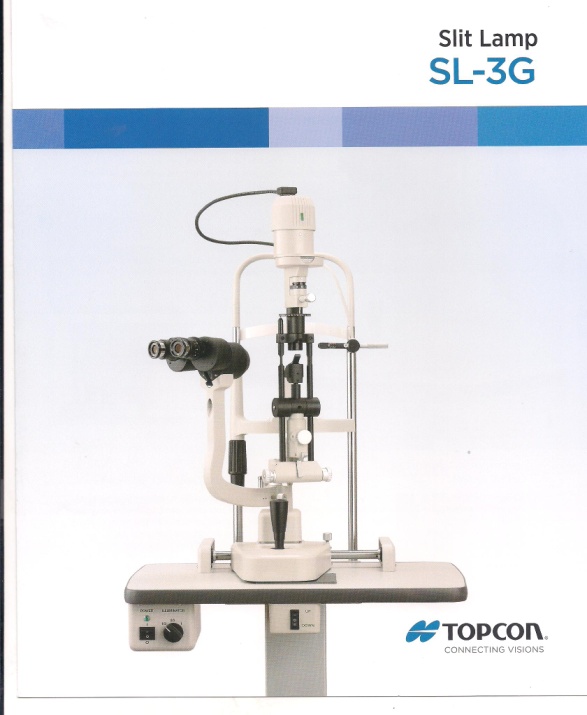 LMST
LMST
What we need to prevent blindness from corneal Opacities
Computerized Tonometer
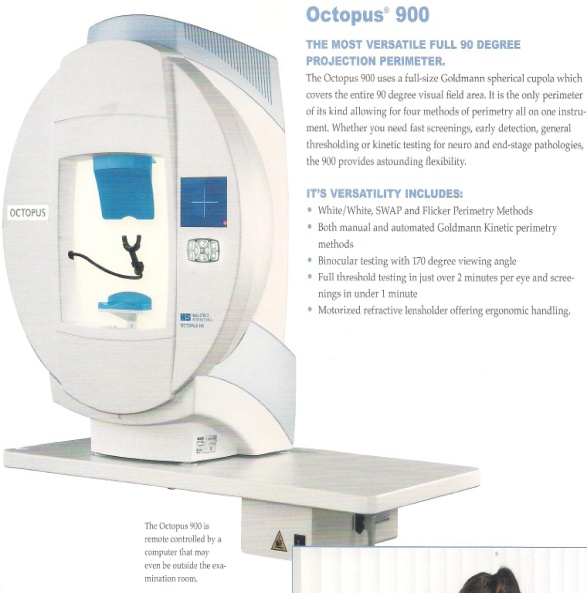 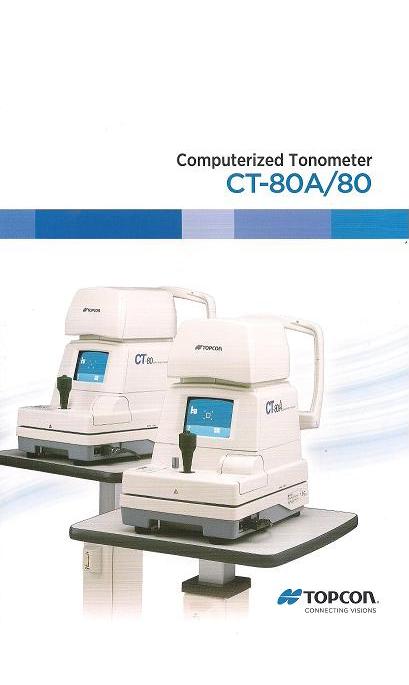 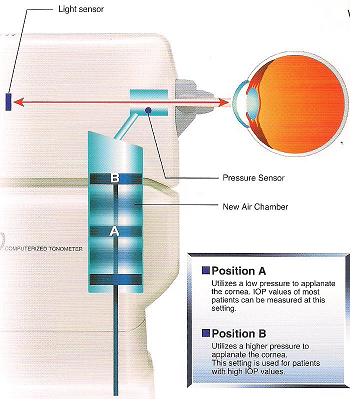 LMST
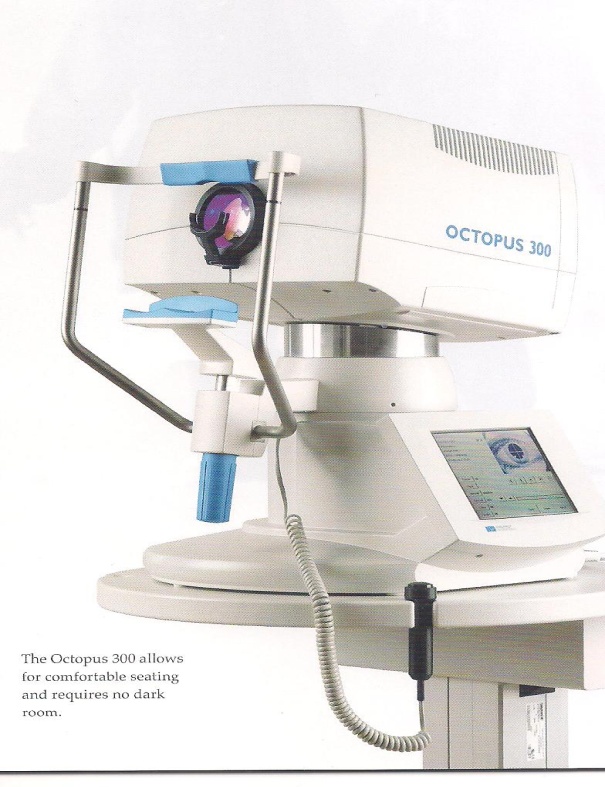 Patient Awareness of                          GLAUCOMA EYE DISEASEWHAT’S YOUR EYE PRESSURE?What is glaucoma?
LMST
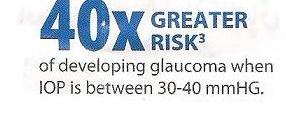 The eye and a bicycle tire have one thing in common . Both require the  right amount of internal pressure for safety and performance. Glaucoma is a group of eye diseases associated with increased fluid  pressure within the eye , and can cause irreversible loss of vision and eventually blindness untreated.
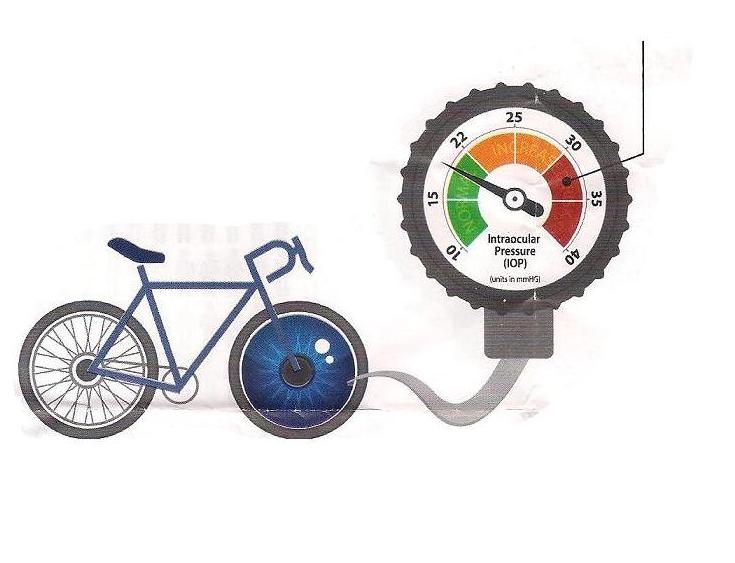 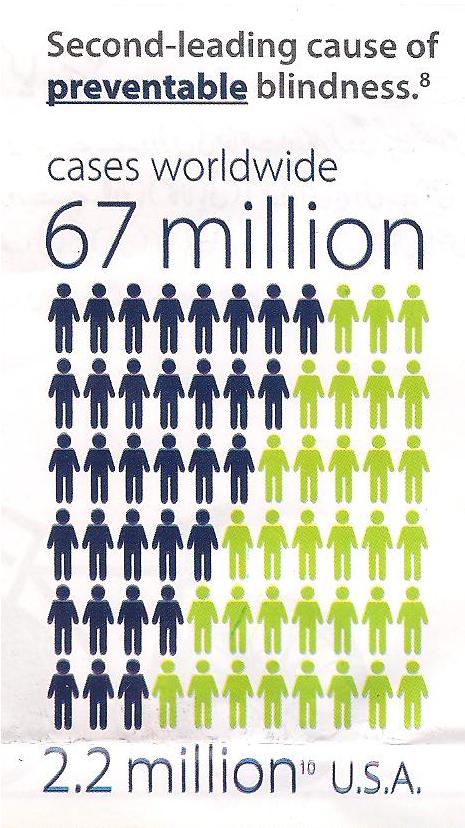 LMST
LMST
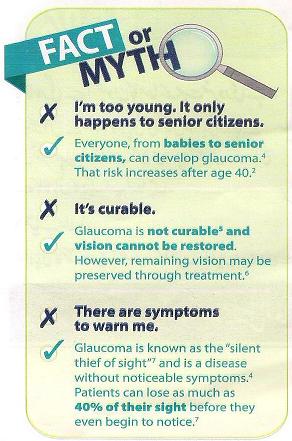 Thank you
www.lmst.org.pk